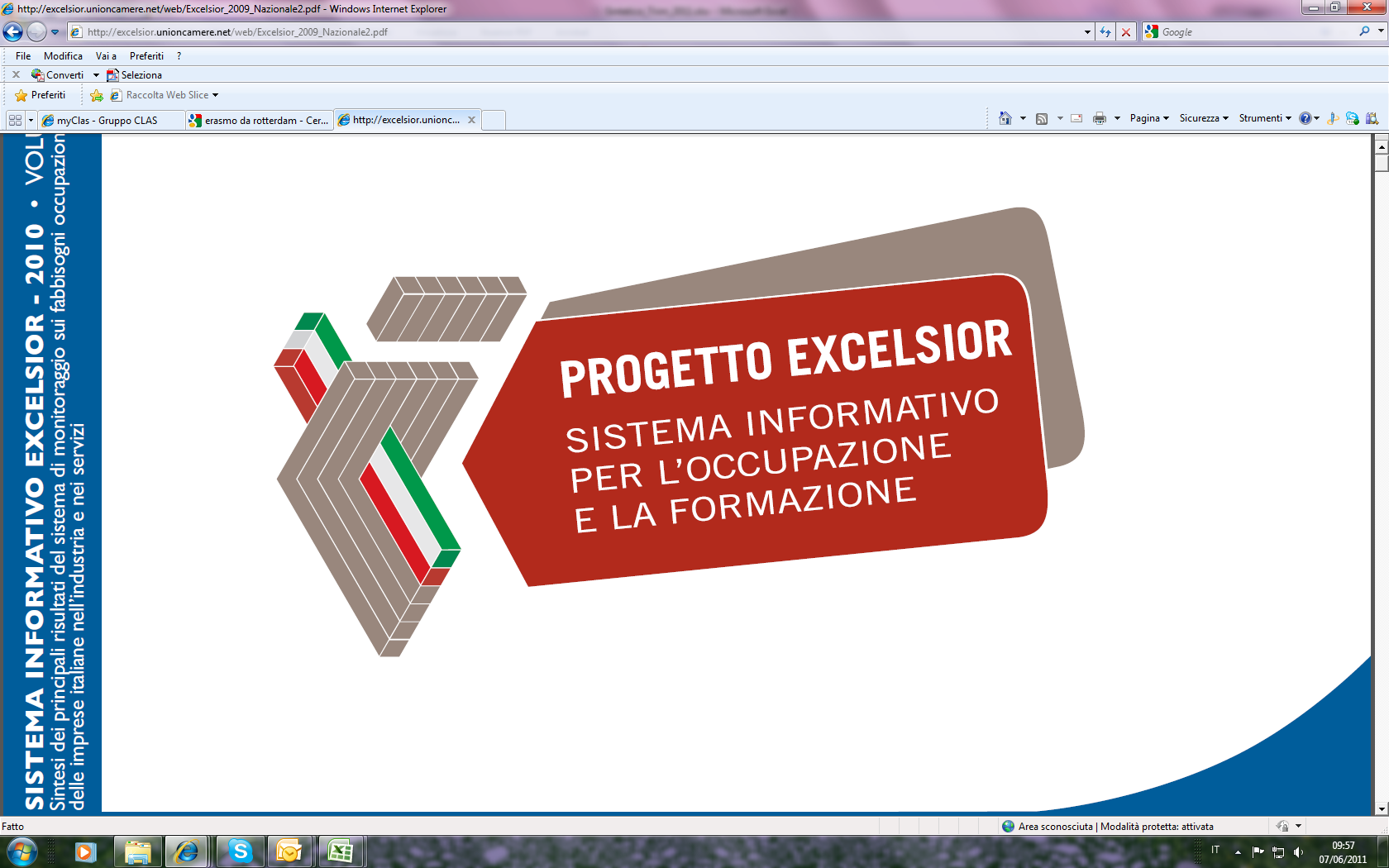 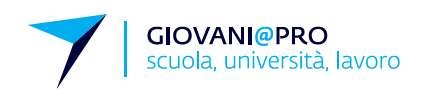 Studiare e Lavorare all’estero…con le Camere di Commercio italiane all’estero si puòMichele Torre 						Roberto TropeaMaria Grazia Coppola
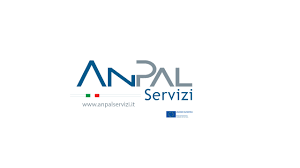 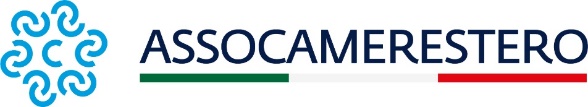 Verona, 29 novembre 2019
1
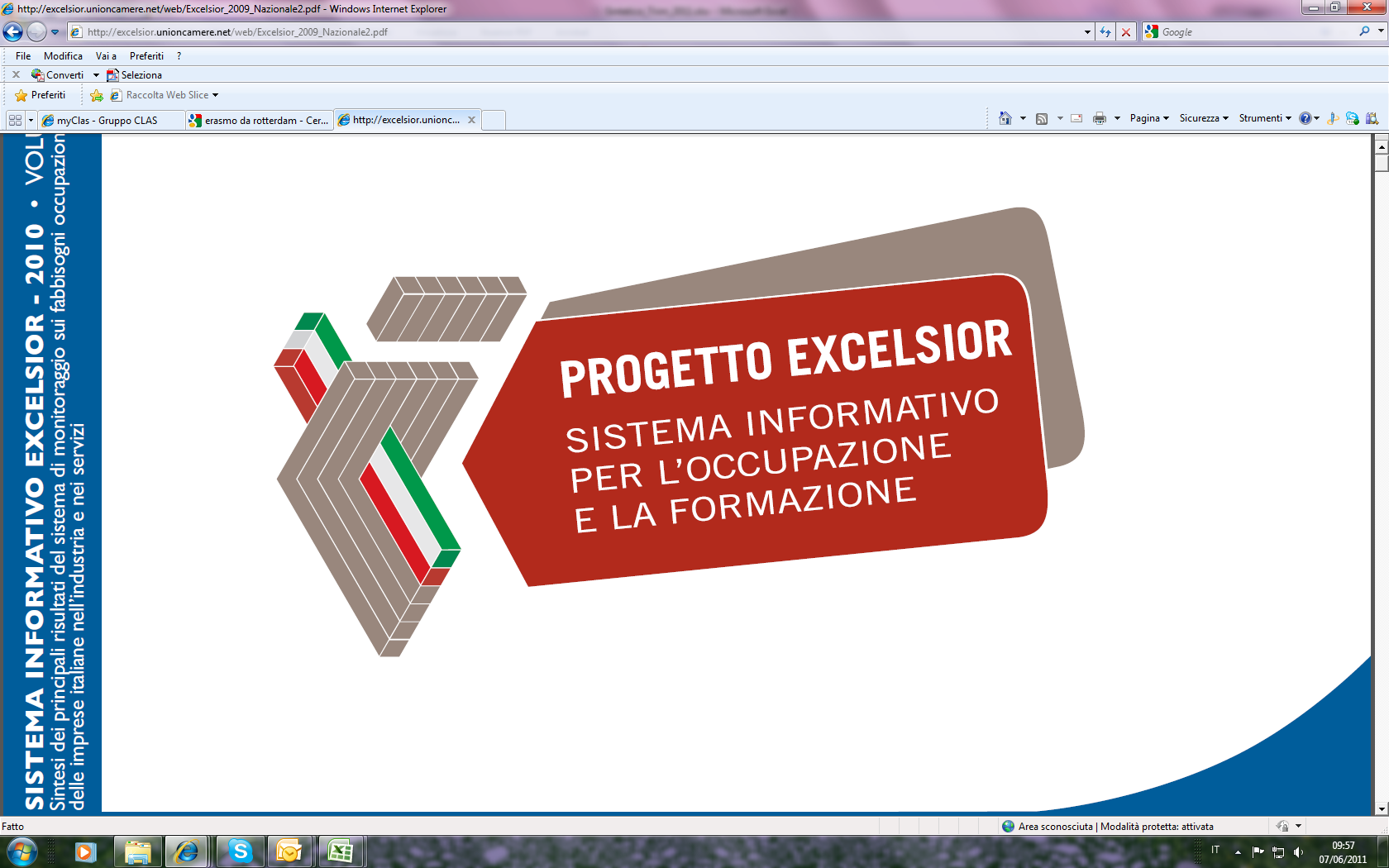 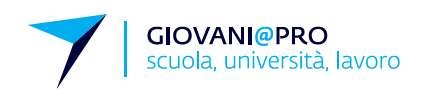 La creazione del Network pubblico-privato atto a favorire la Transizione Scuola Lavoro & i PCTO per acquisizione di competenze trasversali, orientamento al lavoro, fino al DUALE
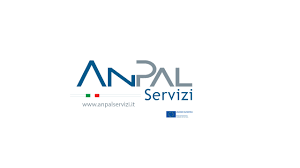 Roberto Tropea
Verona, 29 novembre 2019
2
FORMARSI E LAVORARE ALL’ESTERO?Con le Camere di Commercio italiane all’estero si può…!!!
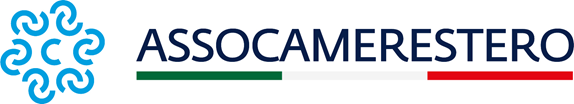 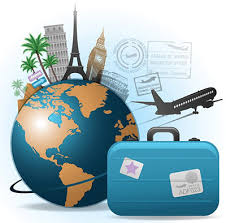 Quanti di voi sono stati all’estero?
Quanti di voi vorrebbero andarci?
Vi piacerebbe andare all’estero per un’esperienza lavorativa?
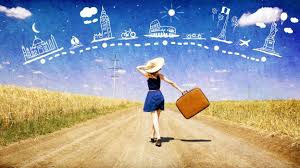 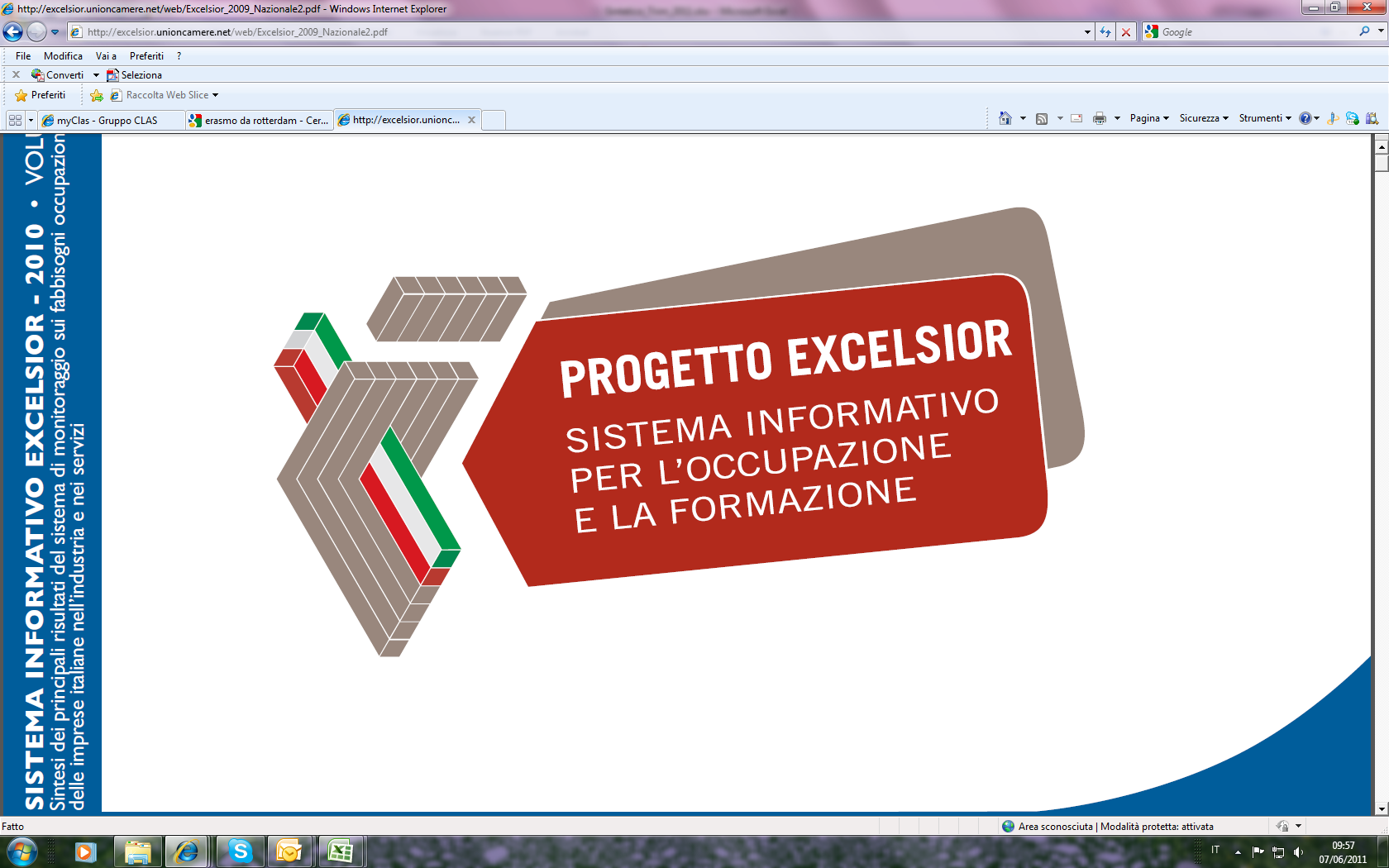 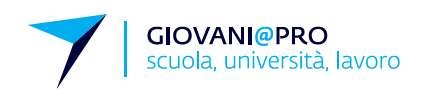 3
Le Camere di Commercio Italiane all’estero nel mondo
79 CCIE
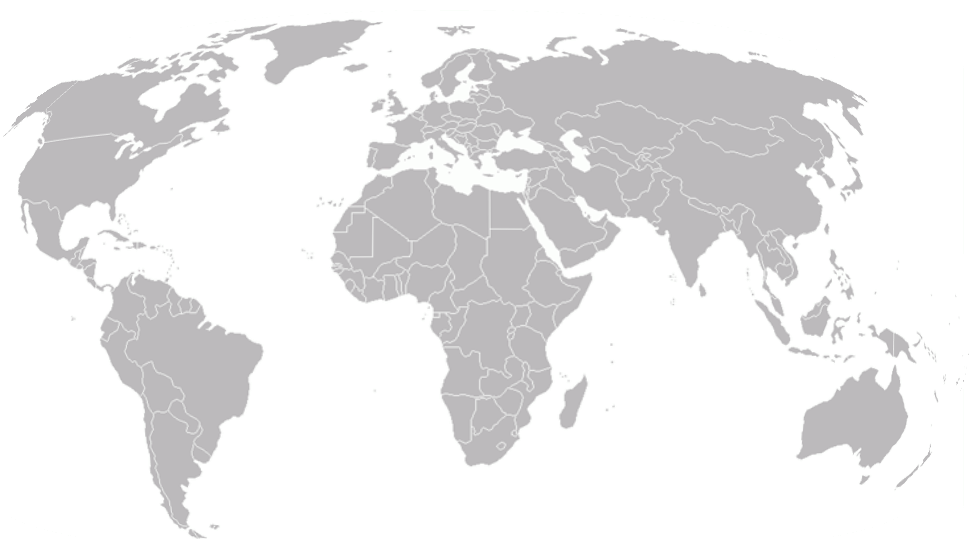 Europa
32
56 Paesi
America 
del Nord
9
Asia
8
Africa e Medio 
Oriente
7
Centro e Sud
America
18
Oceania
4
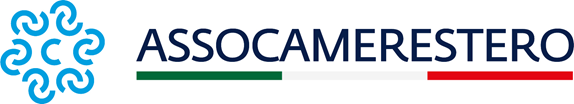 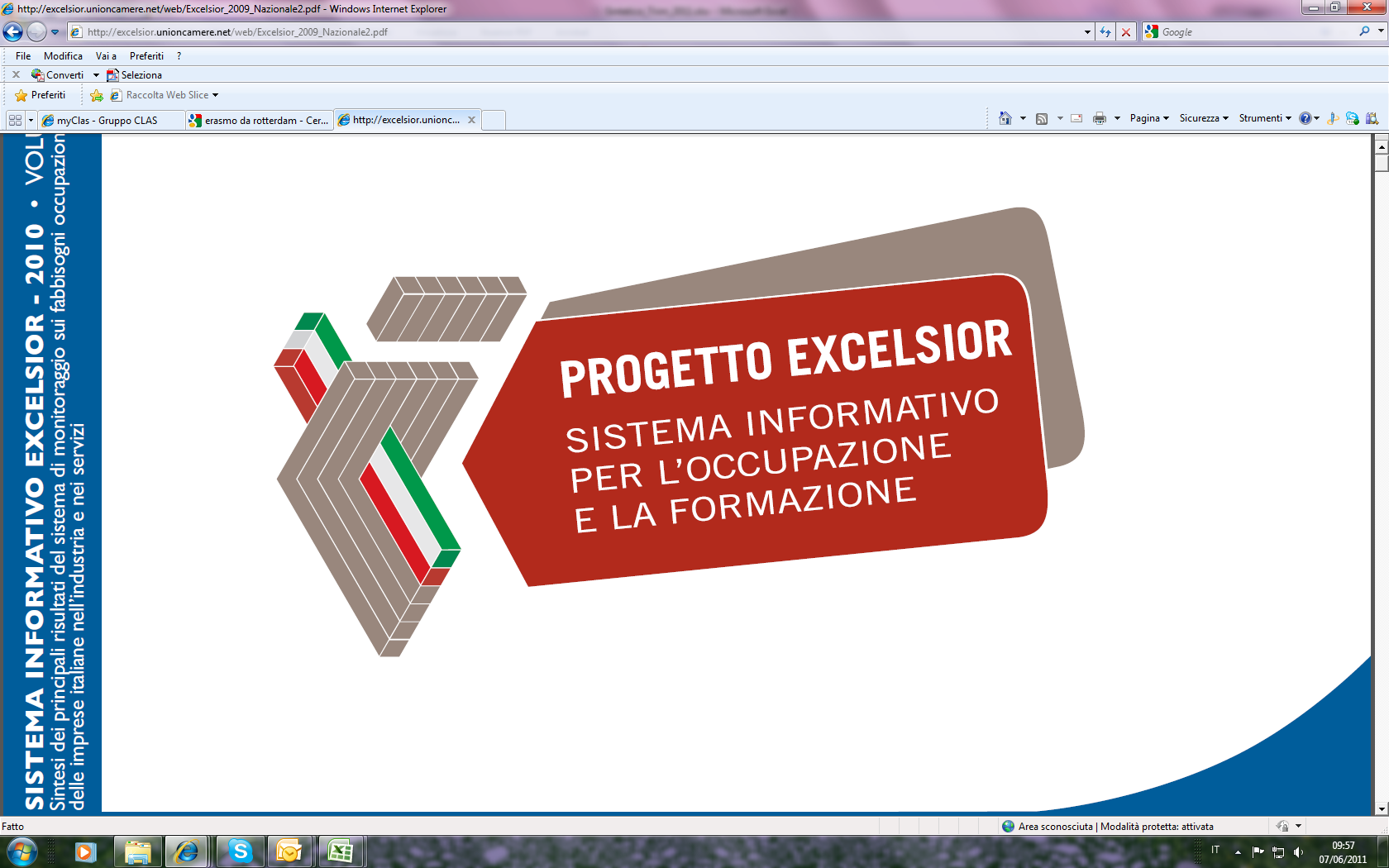 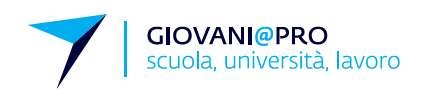 4
Le Camere di Commercio Italiane in Europa: Come mi oriento?
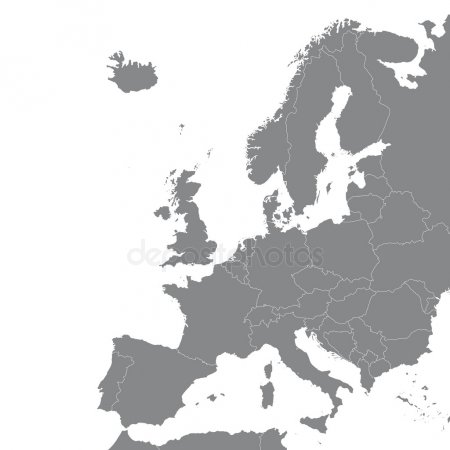 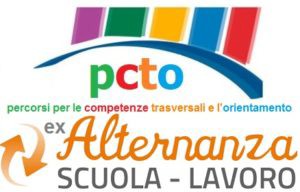 Dublino
Copenaghen
800 studenti in mobilità!!!
attraverso la rete delle CCIE
Berlino
Londra
Francoforte
Praga
Bruxelles
Lipsia
Lione
Sofia
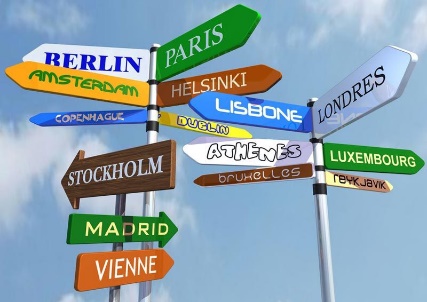 Marsiglia
Nizza
Salonicco
Lisbona
Barcellona
Madrid
Atene
Malta
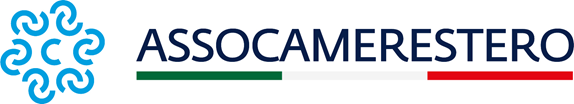 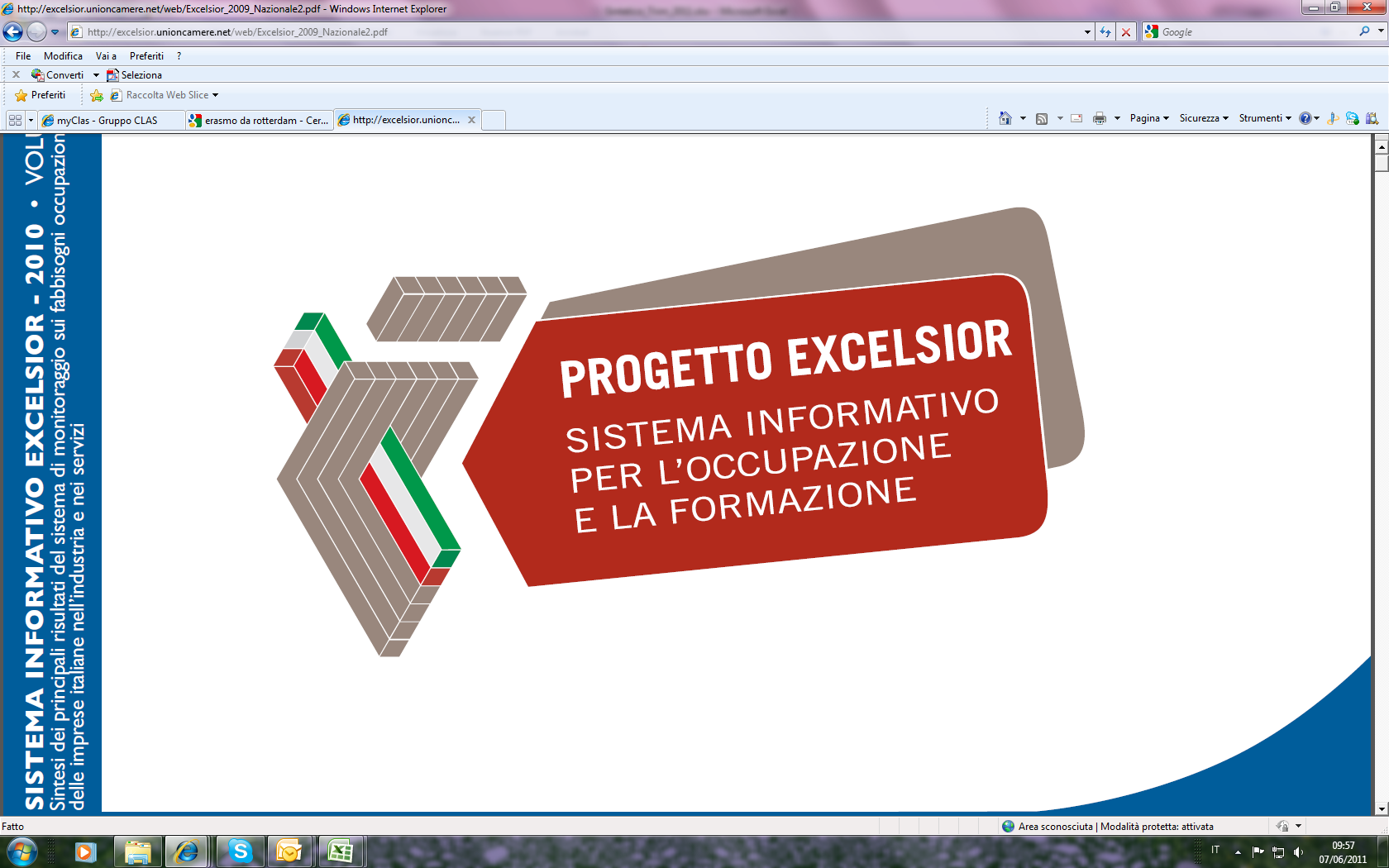 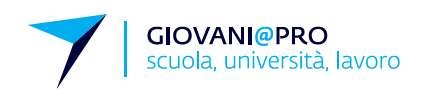 5
A supporto delle professioni del futuro da oggi al 2023…
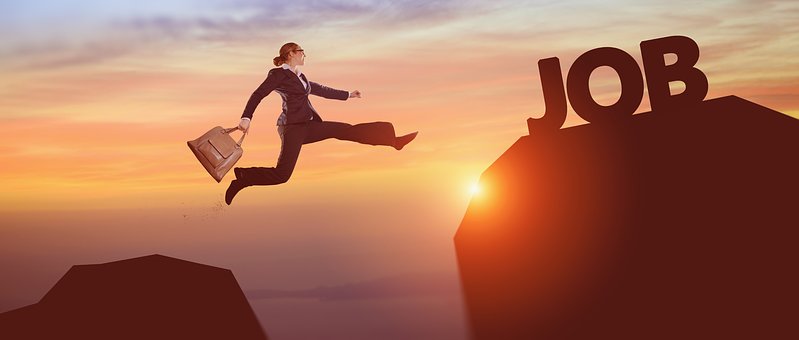 Saranno richiesti tra i 2,5 e i 3 milioni di nuovi lavoratori 
  Richiesta di competenze trasversali o soft skills
Capacità di adattamento
Capacità di lavorare in autonomia
Problem solving (attitudine a risolvere eventuali problemi nel contesto  lavorativo)
Lavorare in team
Time management (gestione del tempo, rispetto delle scadenze, ect..)

L’esperienza all’estero aiuta ad acquisire e migliorare le tanto ricercate «soft skills»
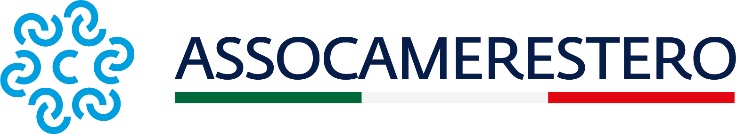 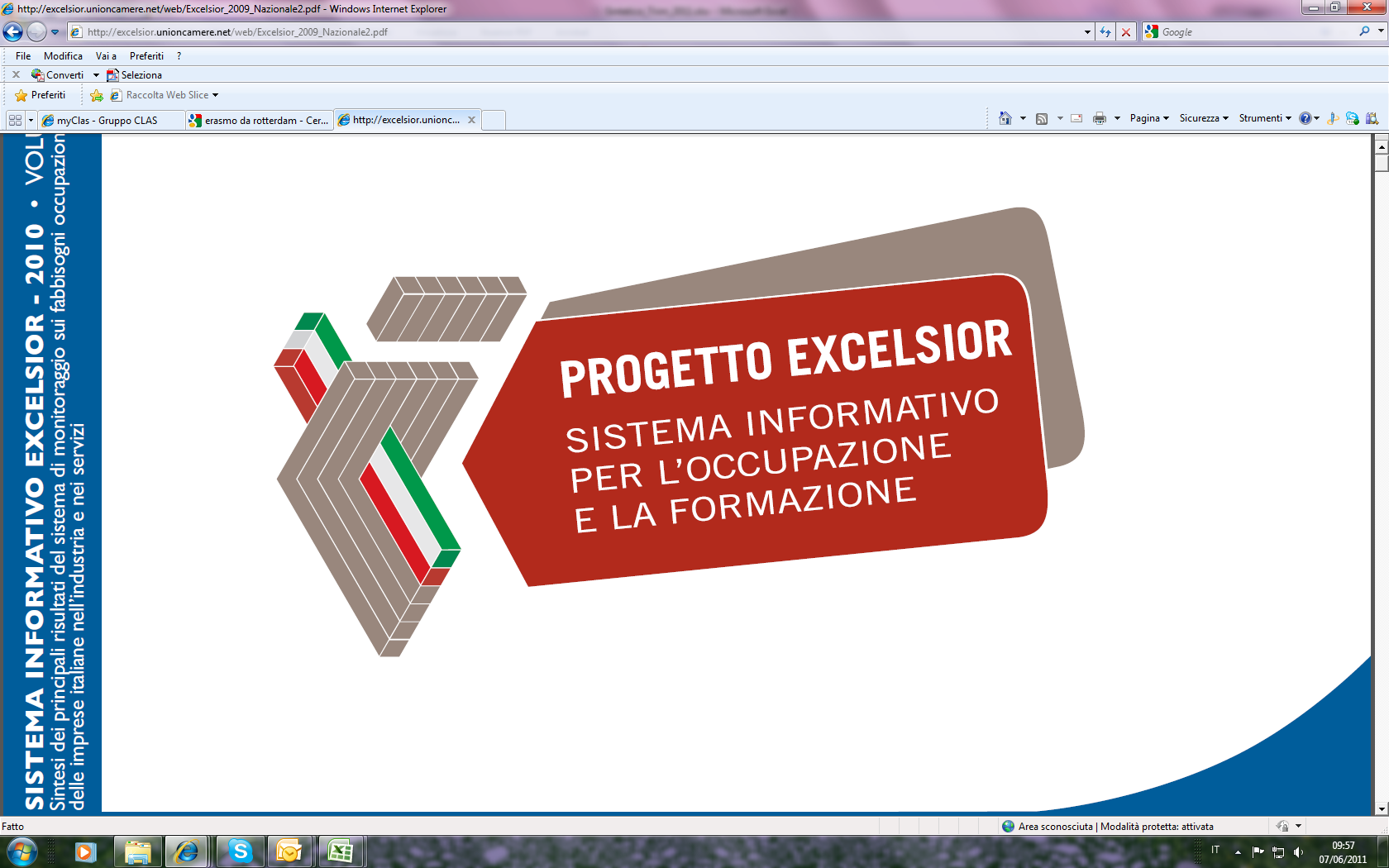 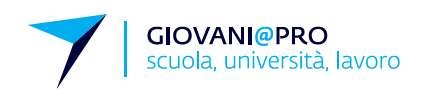 6
Camera di Commercio Italiana per il Regno Unito
Le principali work experience realizzate con gli studenti dei licei scientifici
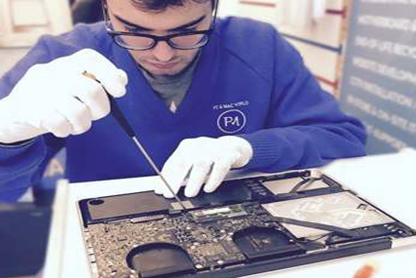 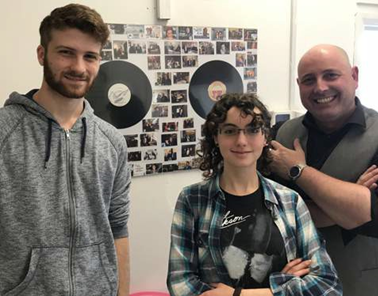 Elettrico e IT
Marketing e Web radio
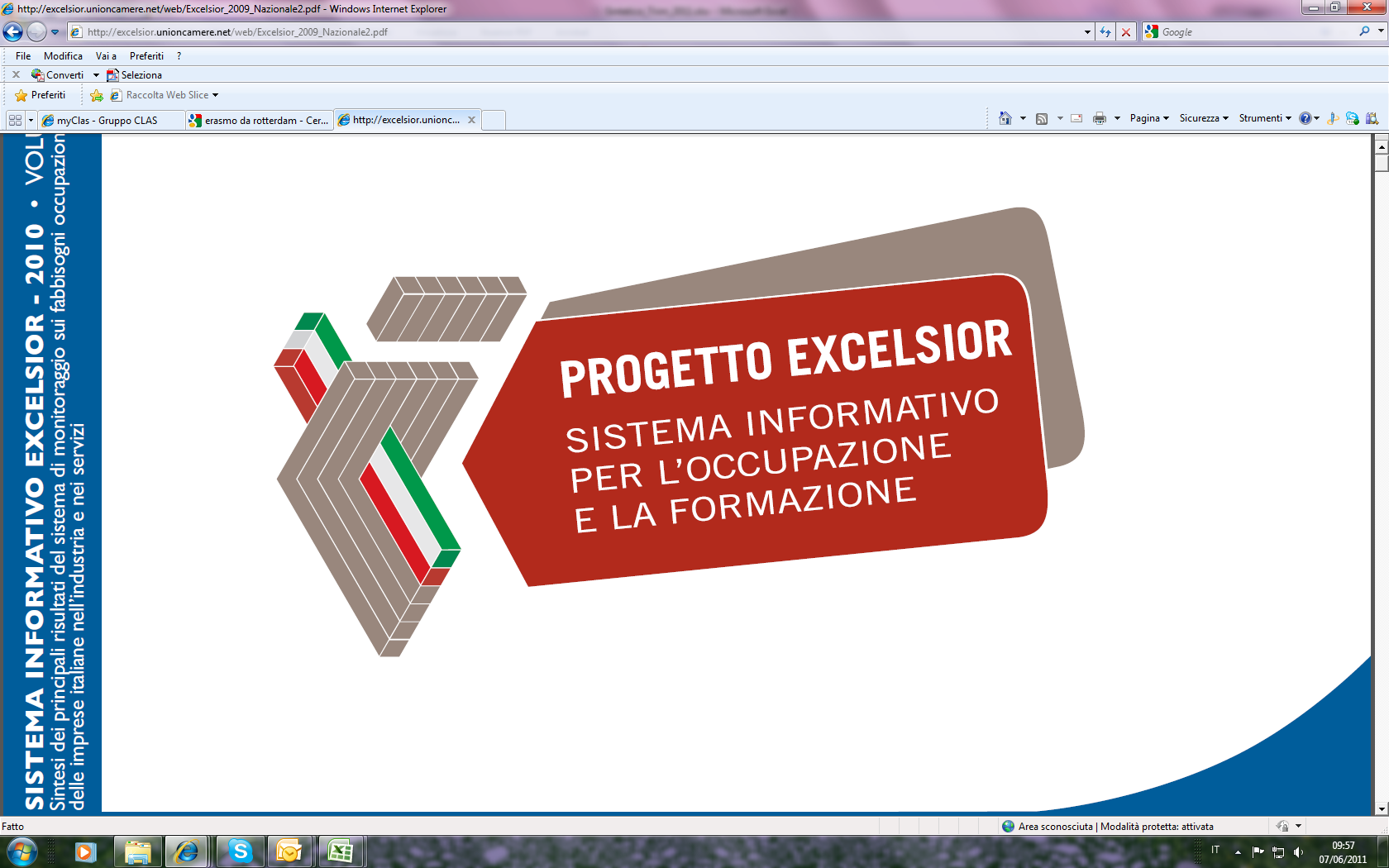 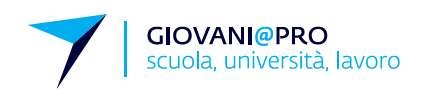 Camera di Commercio Italiana per il Portogallo
Le principali work experience realizzate con gli studenti degli istituti tecnico-economico
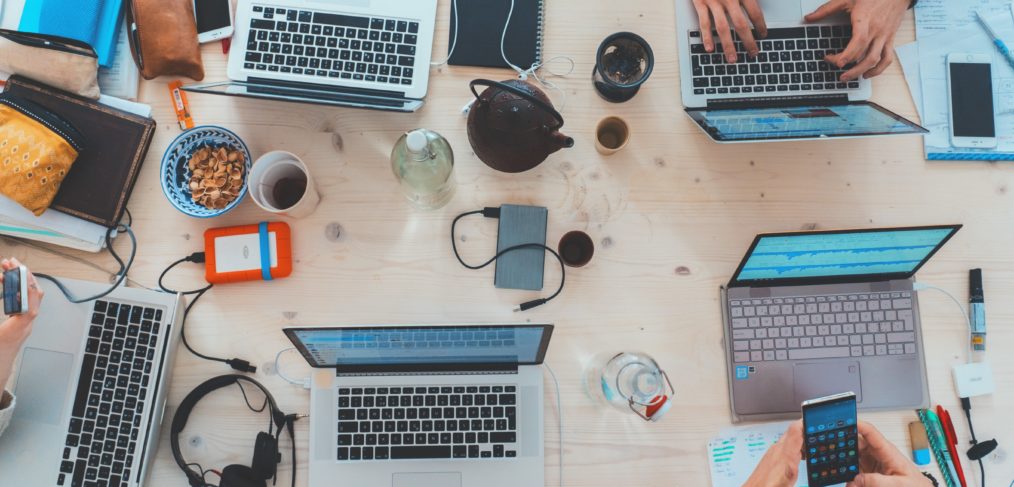 Settore IT e Digitale
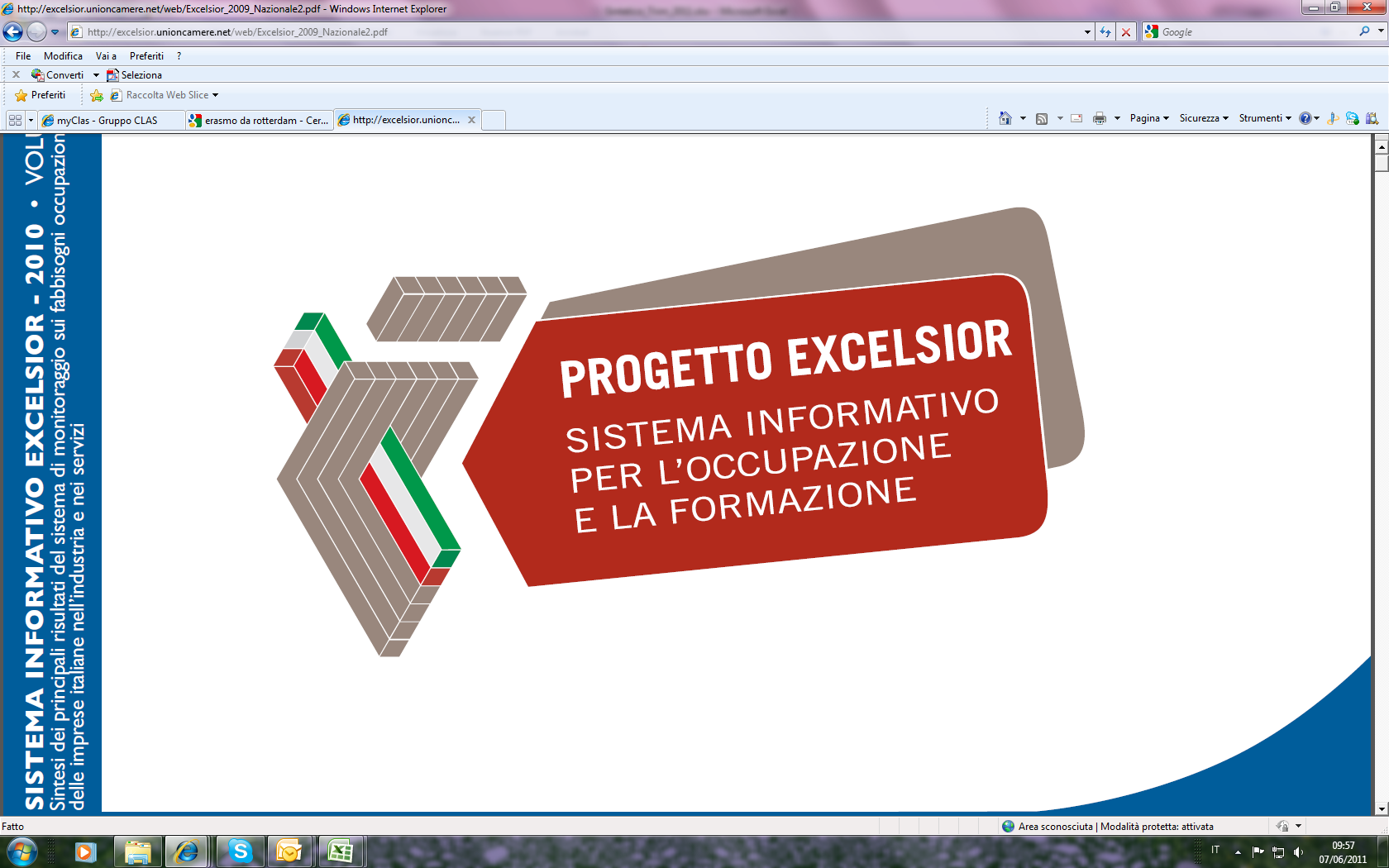 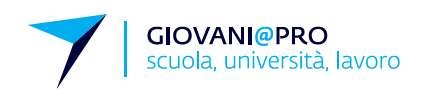 Camera di Commercio Italiana di Lione
Collaborazione con CCIAA Latina e gli istituti e i licei artistici
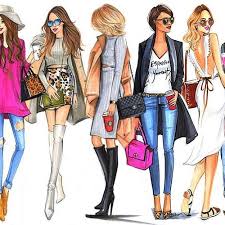 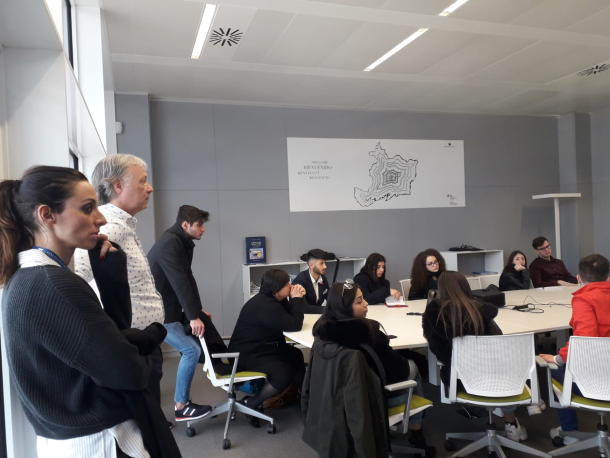 Settore Moda e Design
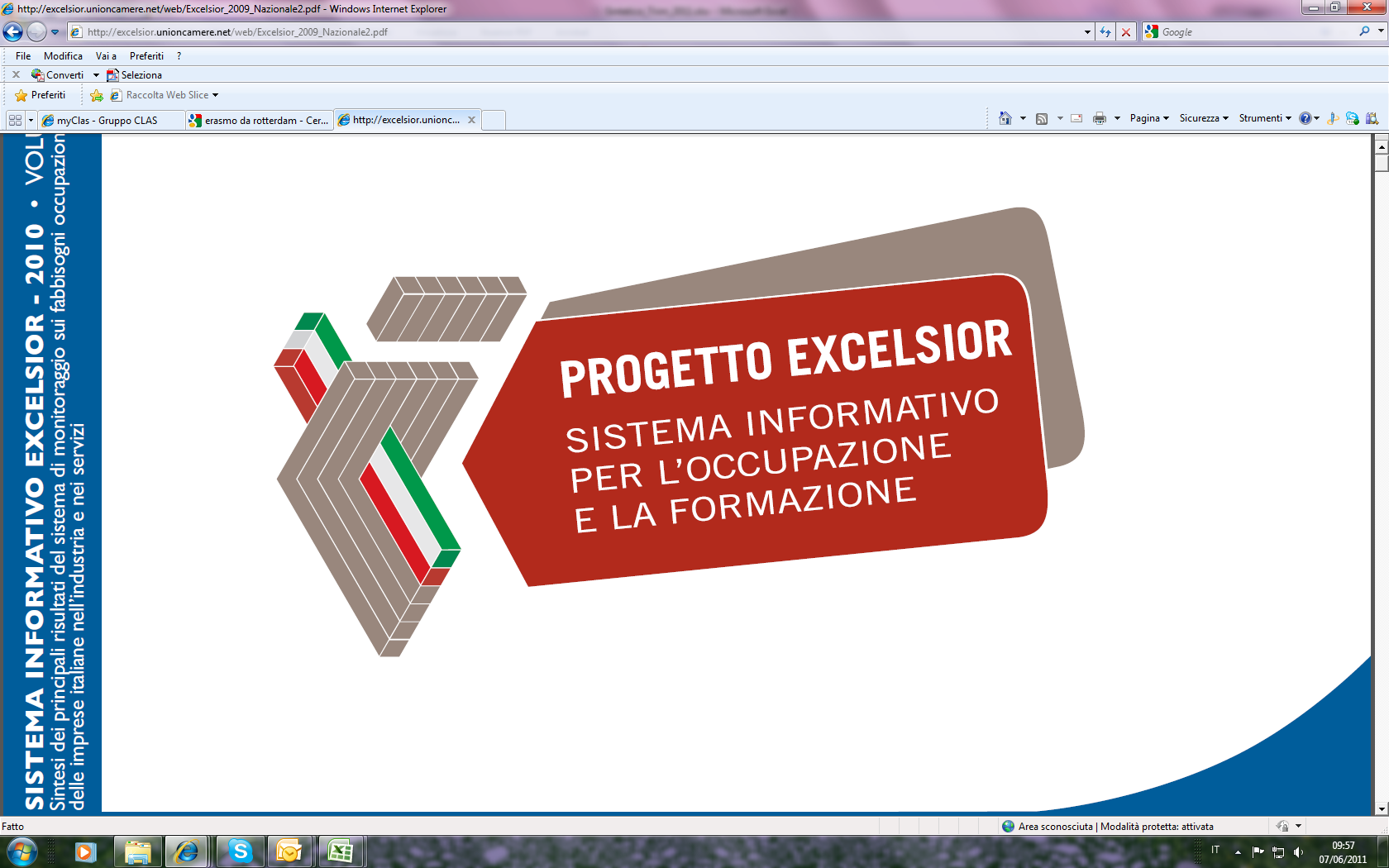 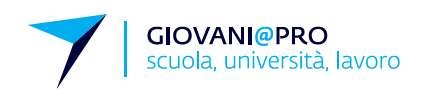 Camera di Commercio Italiana in Danimarca
Le principali work experience realizzate con gli studenti degli istituti agrari
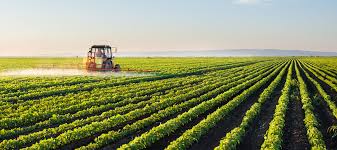 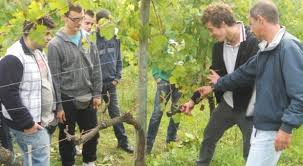 Settore Agrario
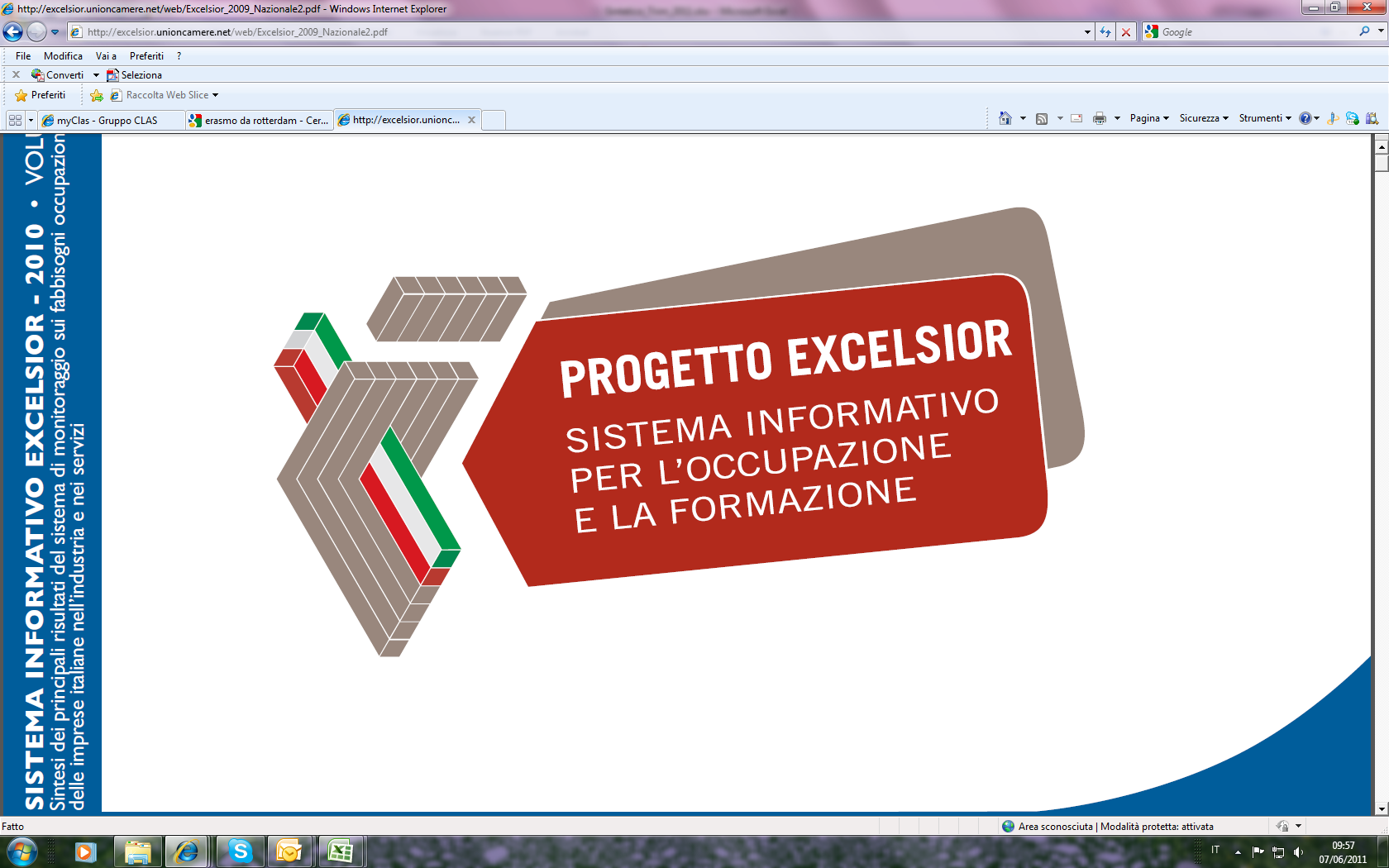 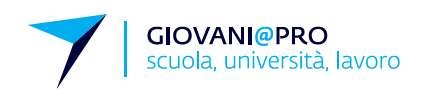 Camera di Commercio Italo-Ellenica di Salonicco e          Italo-Ellenica di Atene
Le principali work experience realizzate con gli studenti dei licei classici
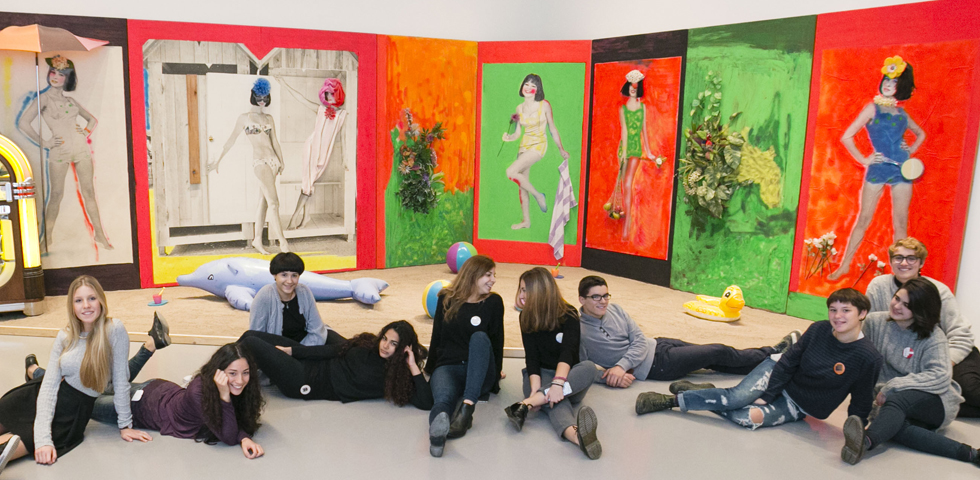 Settore turistico museale
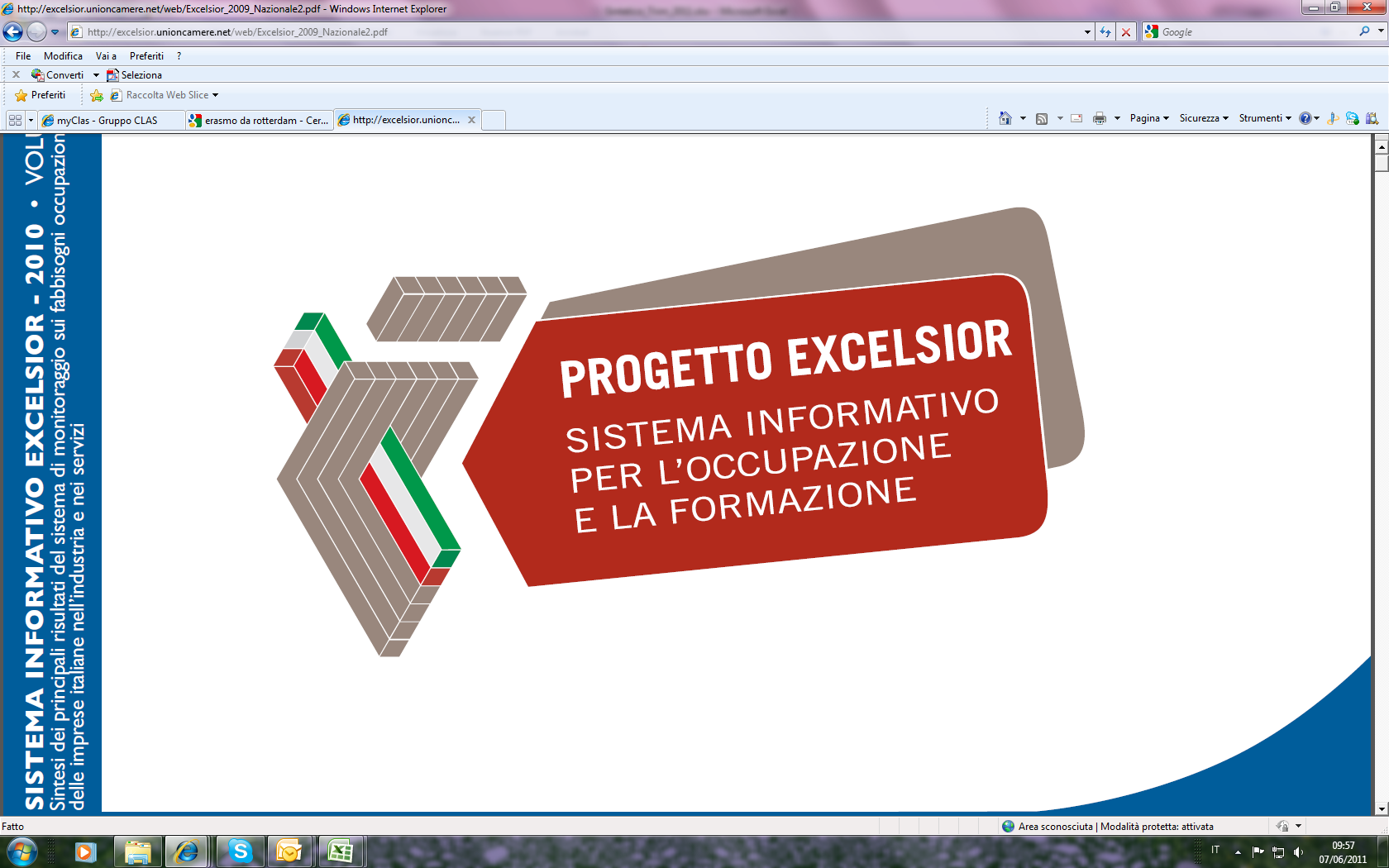 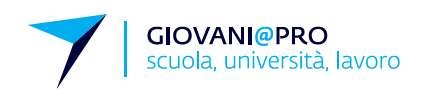 Camera di Commercio Belgo-Italiana
Le principali work experience realizzate con gli studenti degli istituti tecnici commerciali
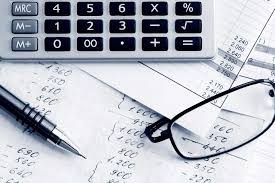 Settore gestionale: rendicontazione progetti europei
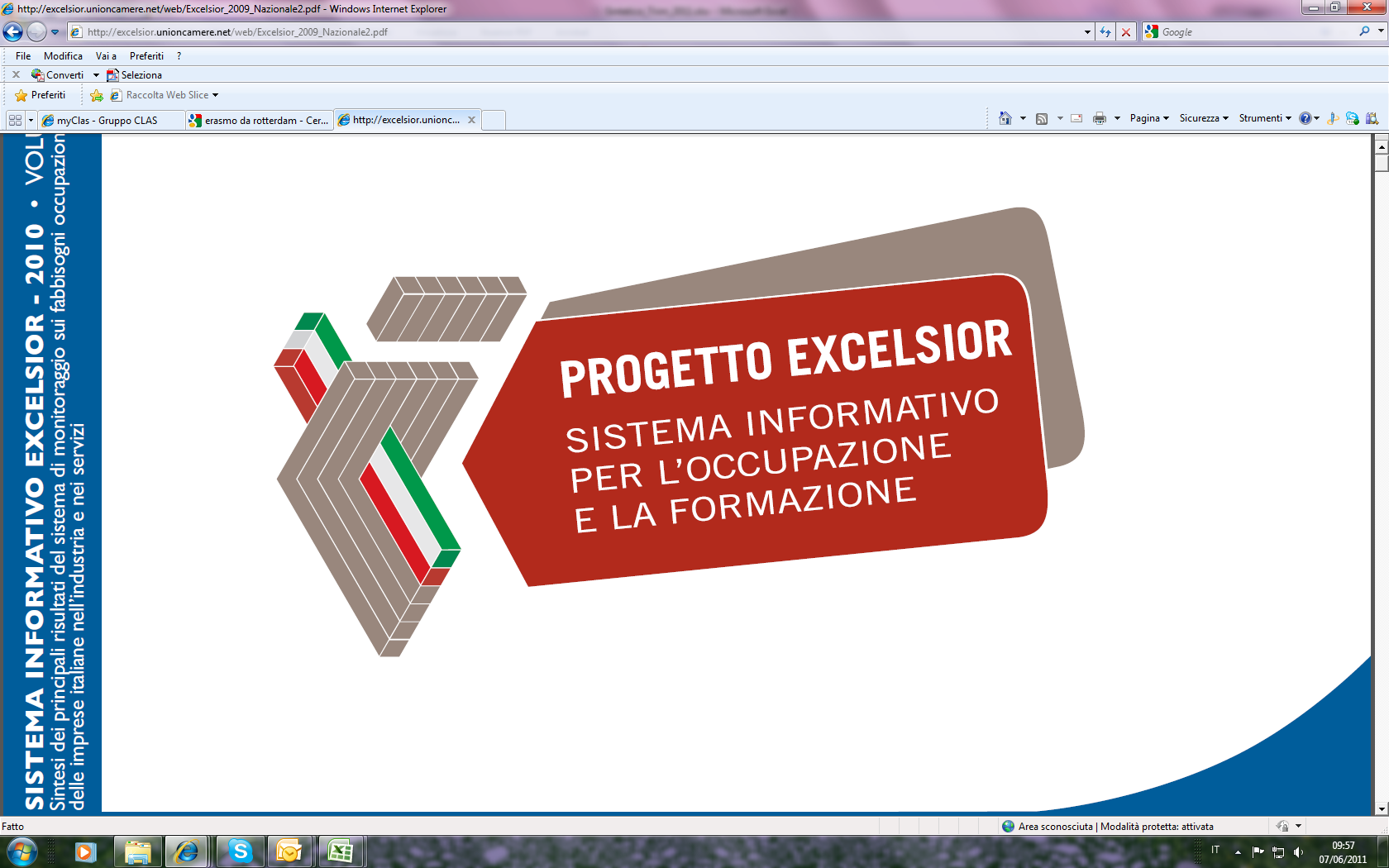 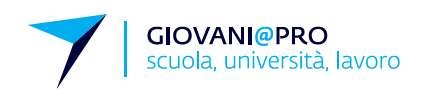 Camera di Commercio Italo-Maltese
Collaborazione tra CCIAA Chieti-Pescara e gli istituti alberghieri
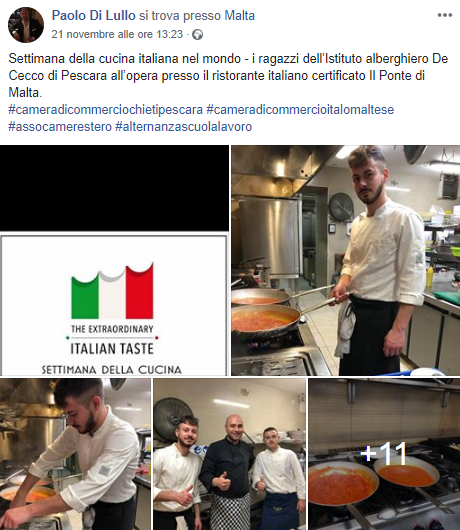 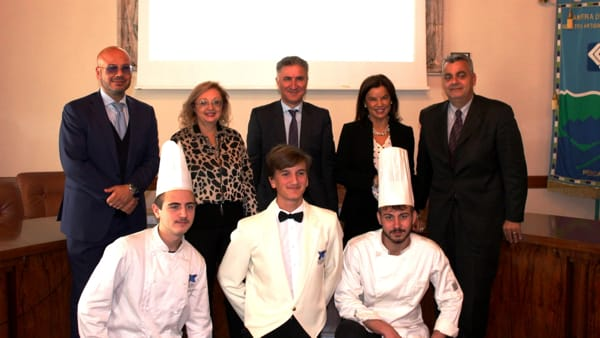 Tre studenti dell’Istituto Alberghiero De Cecco di Pescara selezionati per uno stage a Malta
Commissione di selezione composta da giornaliste enogastronomiche
Ristornate italiano a Malta «Il Ponte»
Opportunità di lavoro stagionale
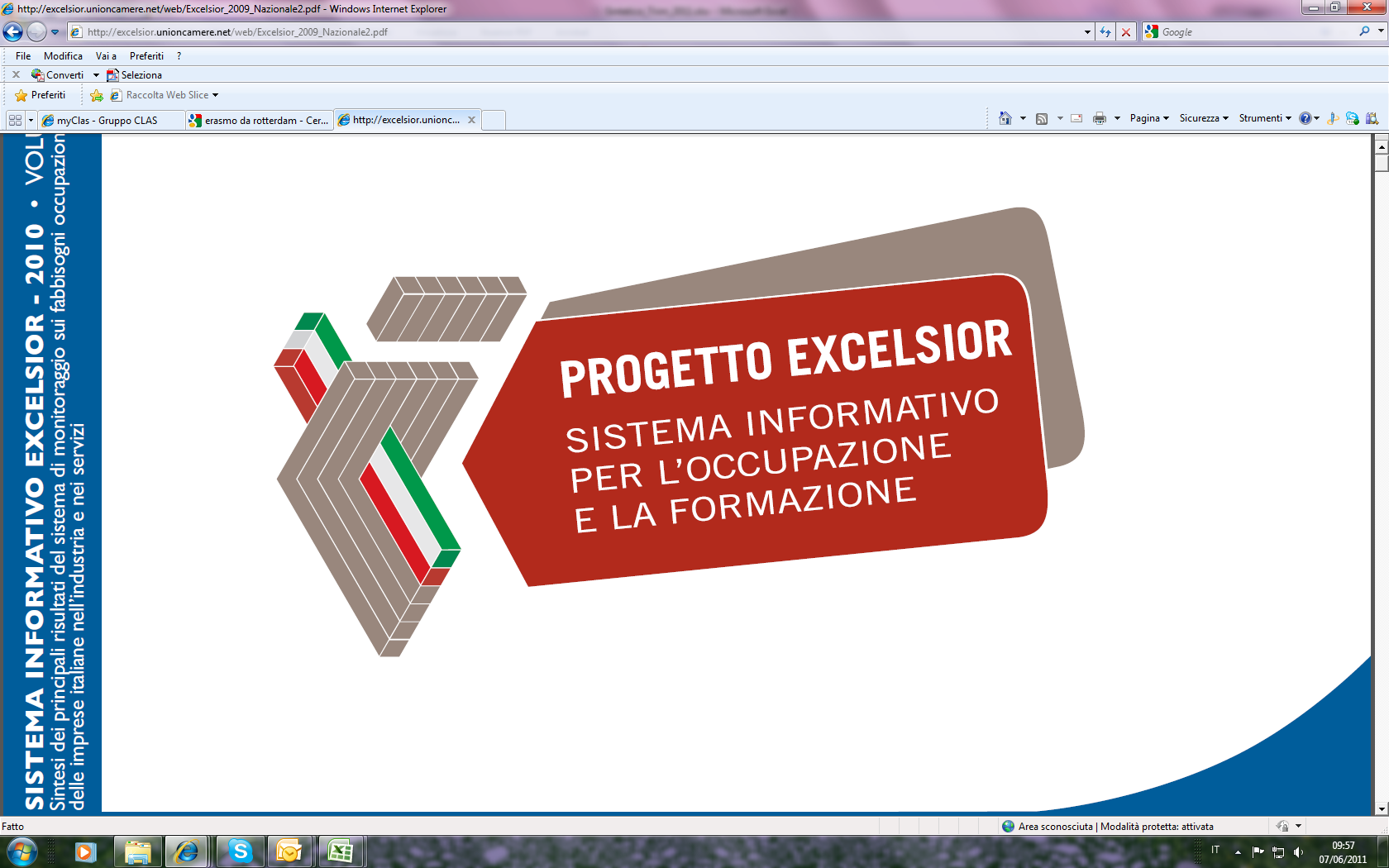 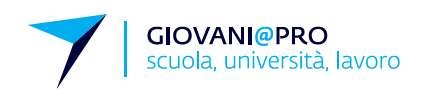 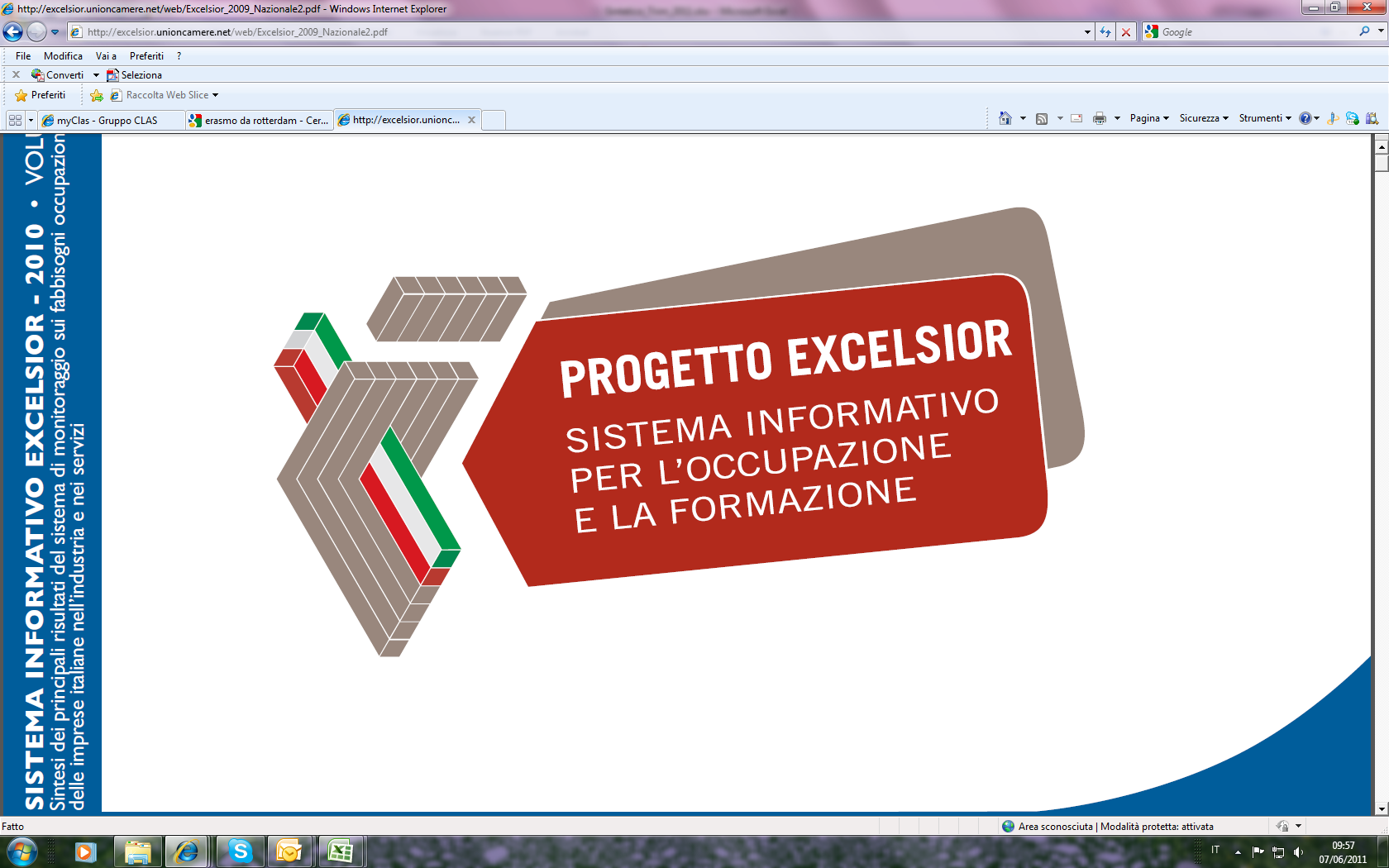 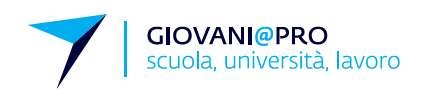 Camera di Commercio italiana per la Germania - ITKAM(Berlino, Francoforte, Lipsia)Francesco Schapira, Project ManagerVerona, 29 novembre 2019
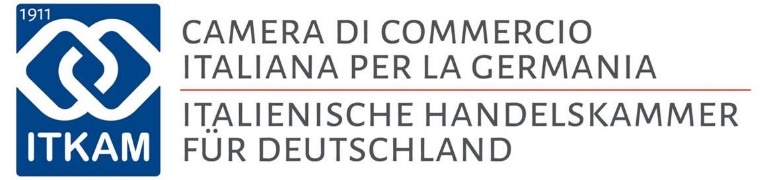 14
INDICE
Cos’è ITKAM

Ruolo di ITKAM nei PCTO

Le nostre esperienze

Video
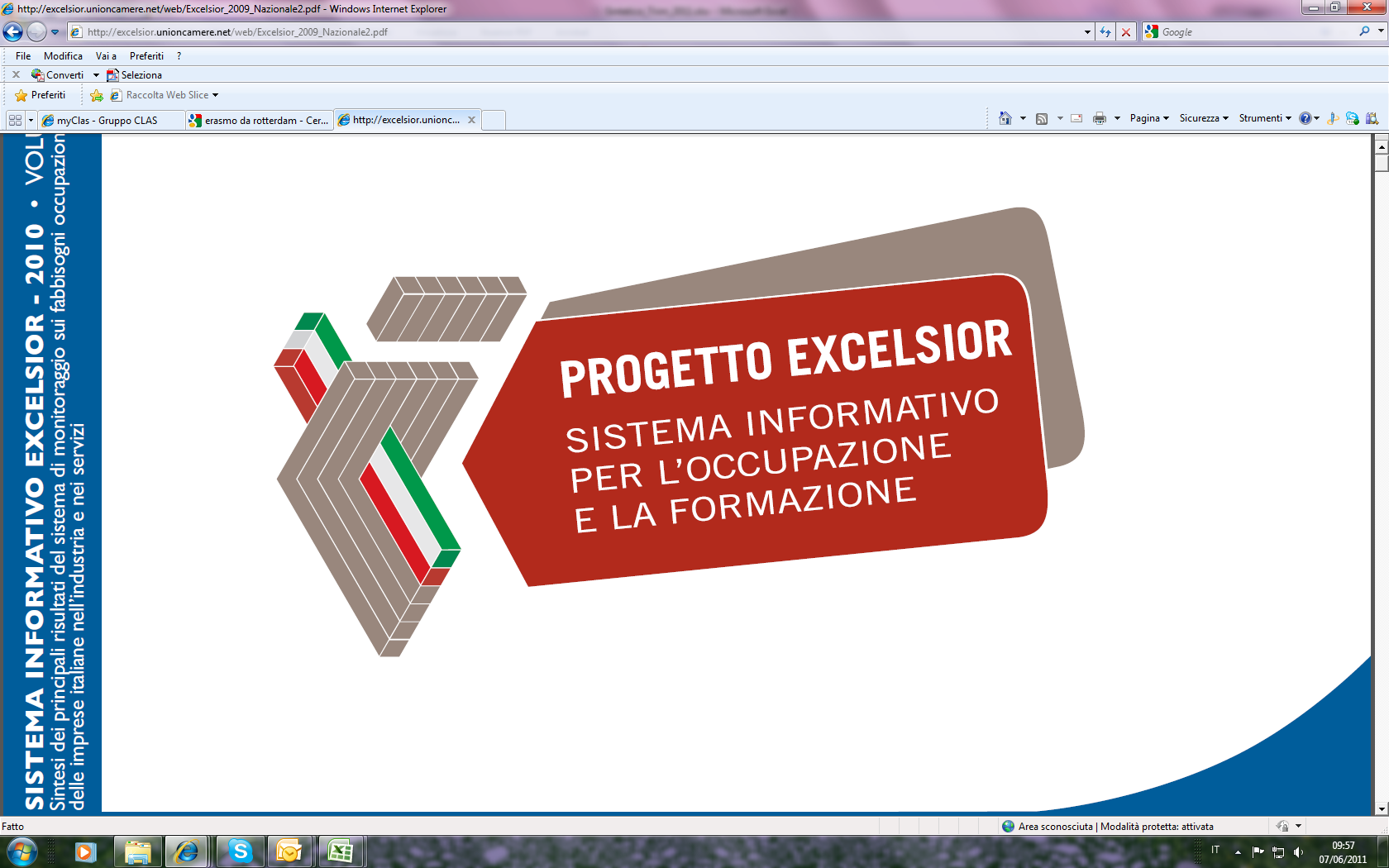 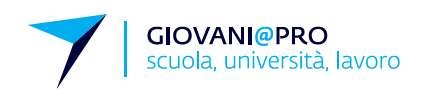 15
COS‘È ITKAM
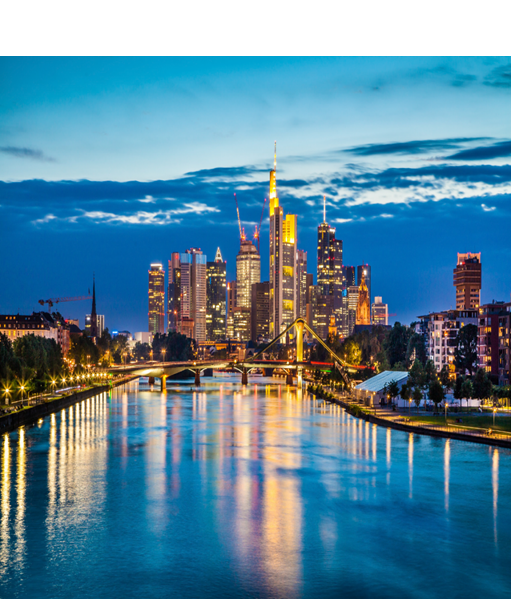 Fondata da un gruppo di imprenditori italiani e tedeschi con lo scopo di incrementare le relazioni commerciali tra i due Paesi.
Obbiettivi principali:
PROMOZIONE DEL SISTEMA ITALIA
SUPPORTO ALL‘IMPRESA
NETWORKING ITALO-TEDESCO
SEDI: FRANCOFORTE SUL MENO, BERLINO, LIPSIA
16
RUOLO DI ITKAM NEI PCTO
Gestione del transfer, alloggio e abbonamento dei mezzi pubblici
Individuazione delle aziende e intermediazione con le stesse
Induction iniziale
Servizio di tutoraggio (no h24)
Accompagnamento in loco
17
LE NOSTRE ESPERIENZE
“Ho potuto vedere e sviluppare le mie idee, mi hanno fatto capire come un ragazzo, di qualsiasi età, possa sviluppare le proprie idee e possa concretizzarle” – Domenico, 17 anni da Napoli



	





	               ITIS E. Barsanti di Napoli
		               a Berlino
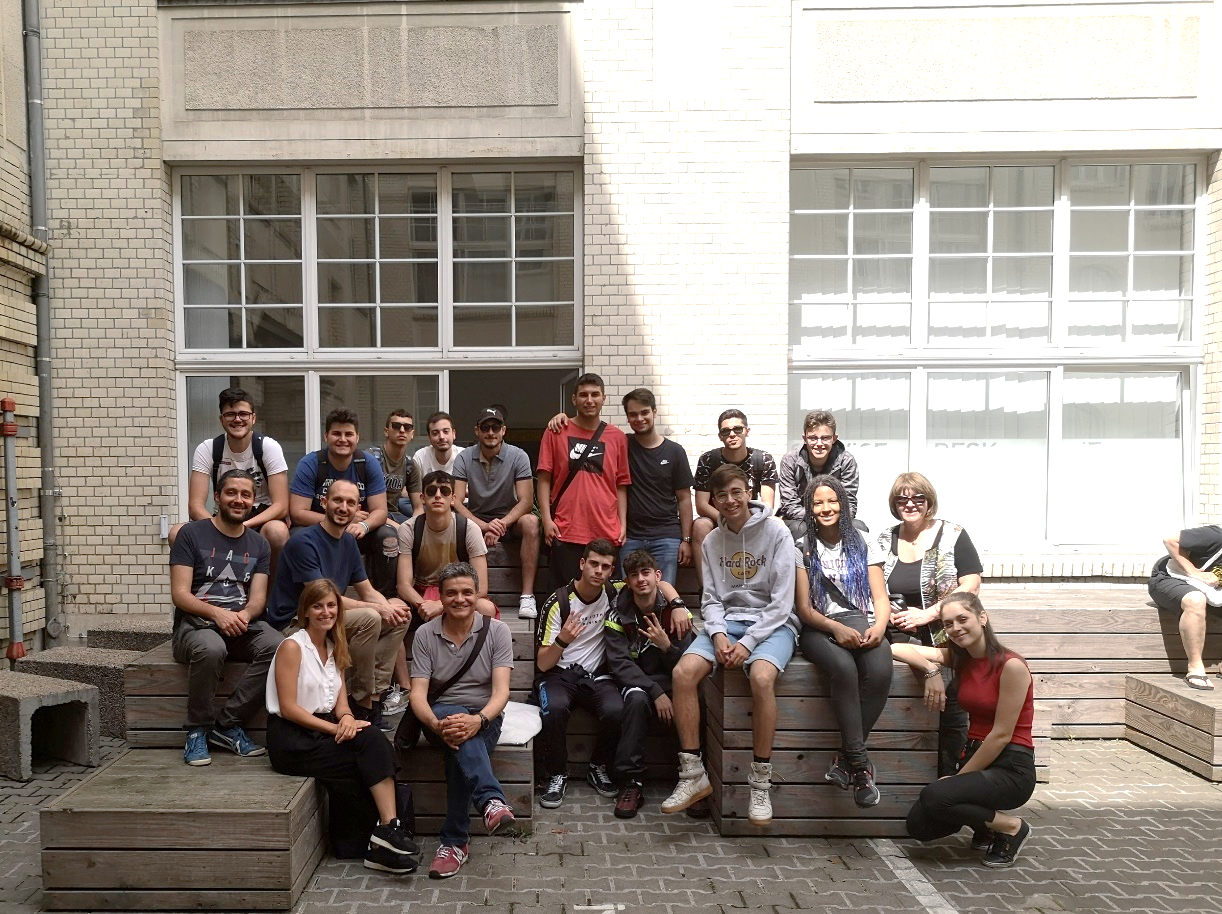 18
LE NOSTRE ESPERIENZE
“Io penso che dopo il primo giorno poi ci si abitua piano piano al ritmo e alla fine si finisce col divertirsi, quindi è un’esperienza che consiglio veramente molto”       – Stefano 
“Questo progetto è una vera possibilità di mettere le ali, di avere un po' di autonomia in più e di “mettere il naso” nel mondo del lavoro” – Professoressa 





			 Liceo Giovanni Meli di Palermo
a Colonia
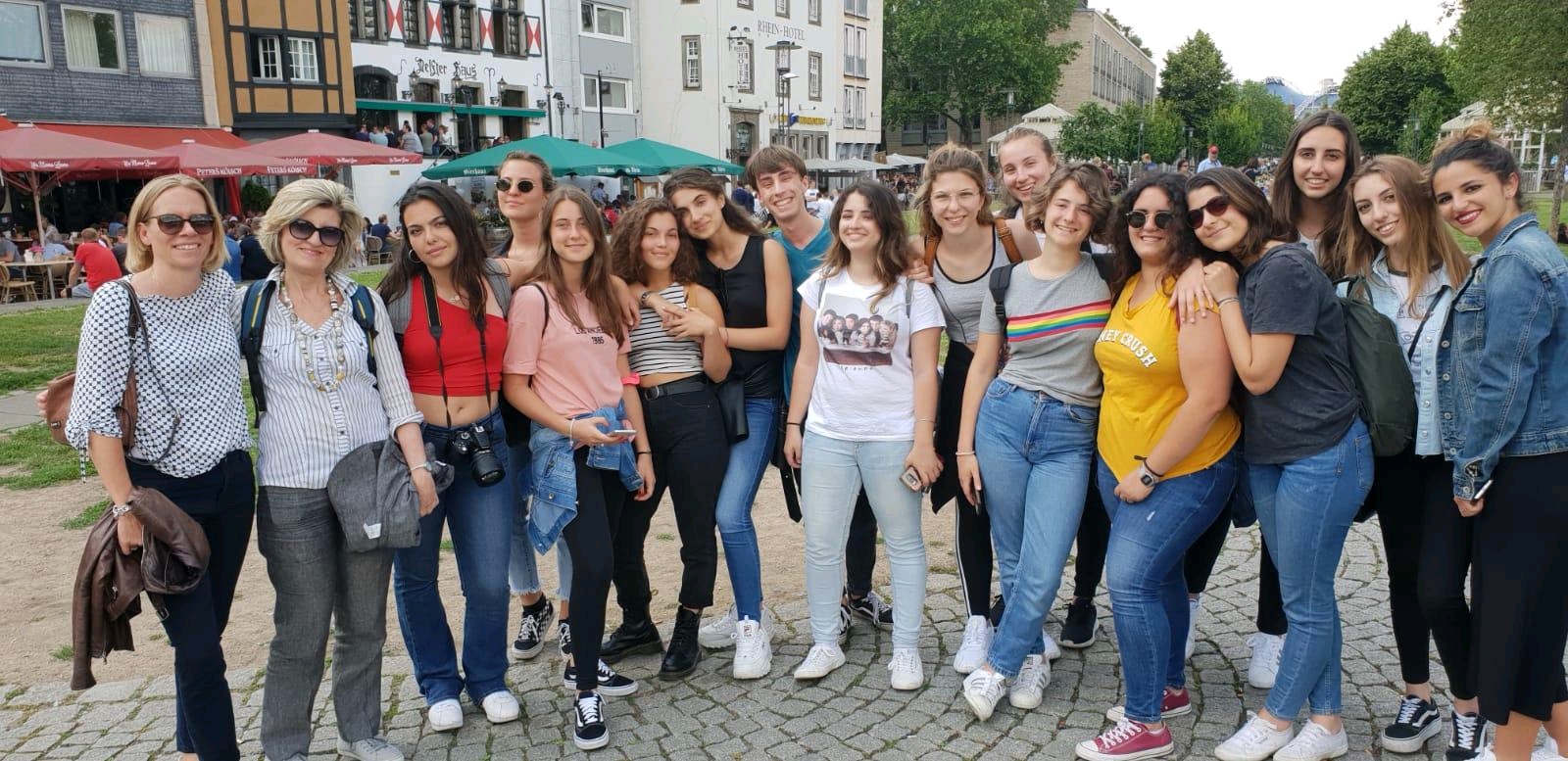 19
VIDEO
20
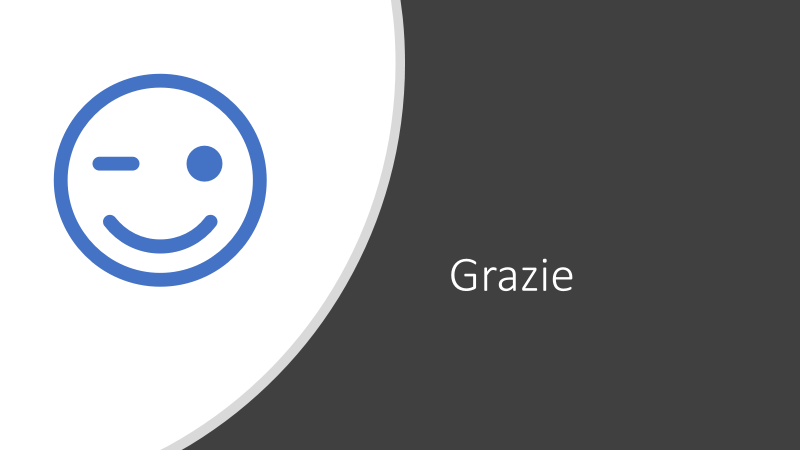 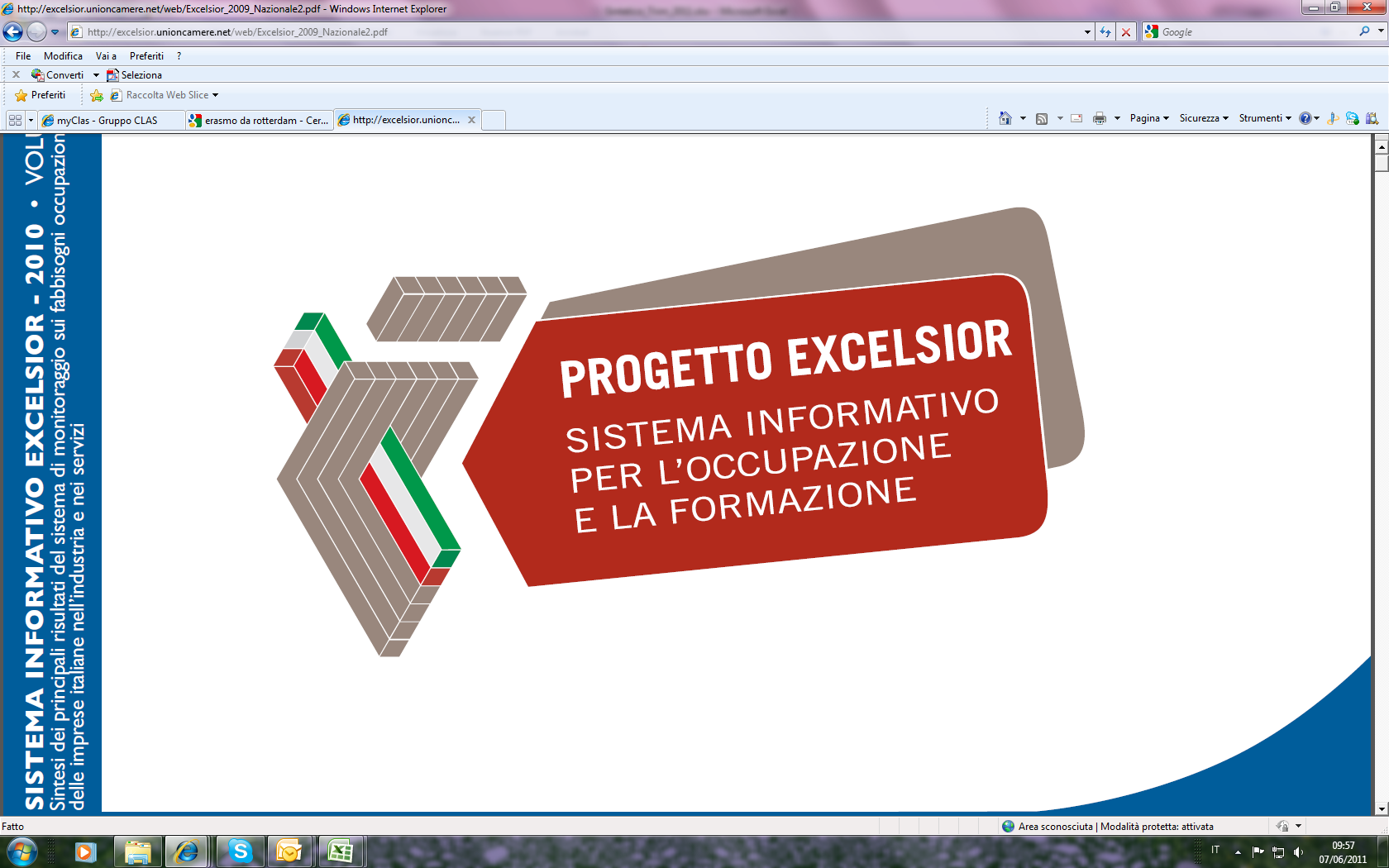 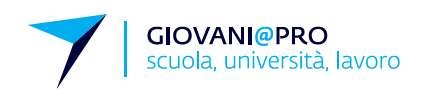 La vita è tutta un Quiz!
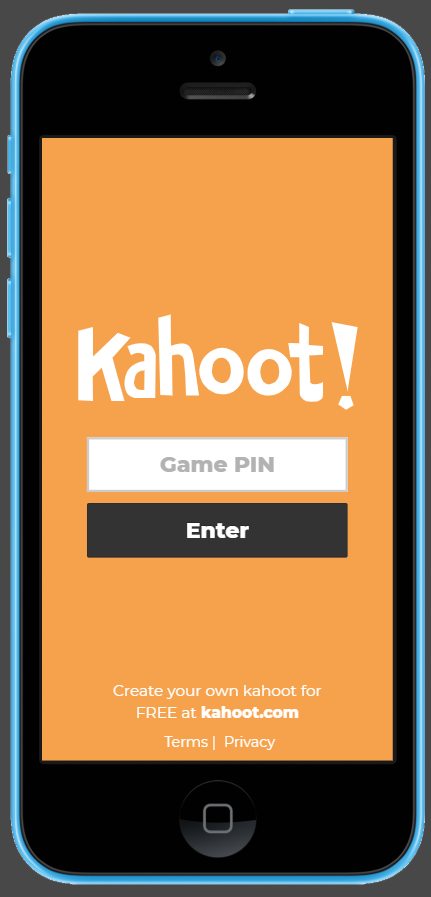 www.kahoot.it
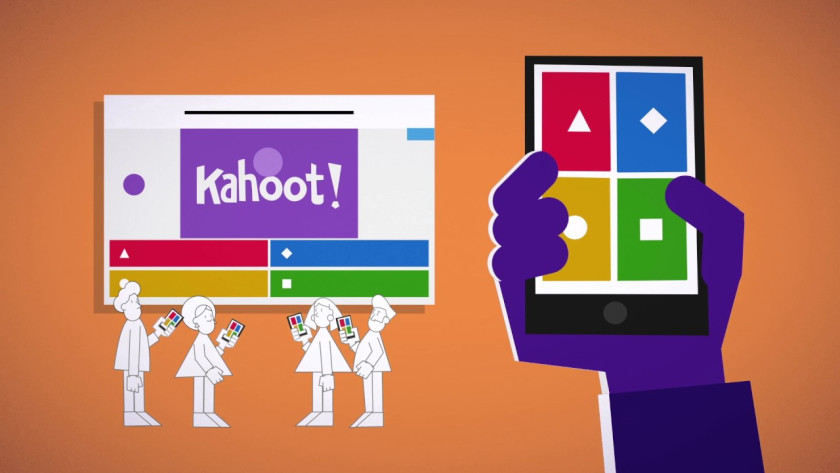 …giochiamo con i primi 20
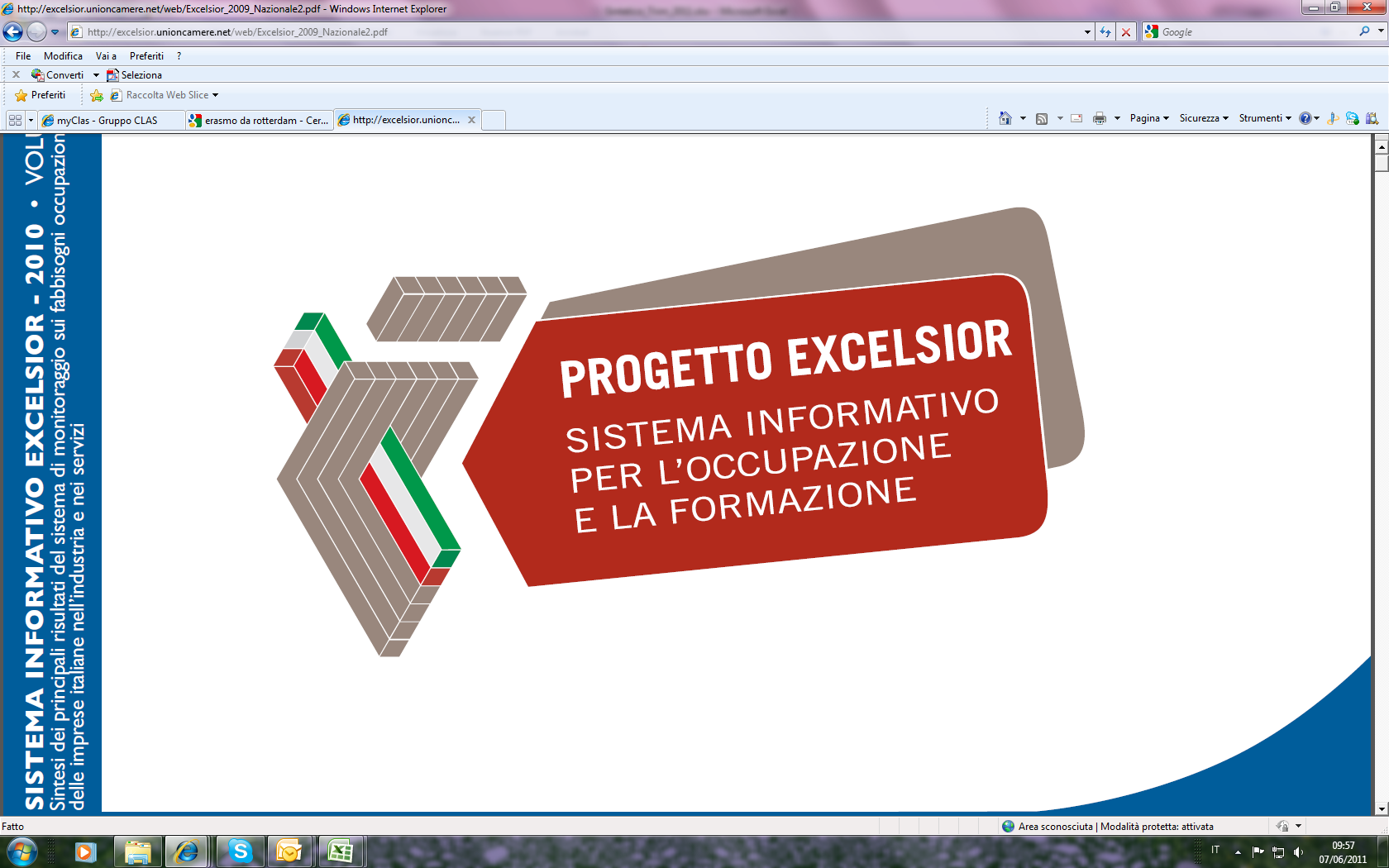 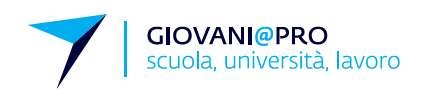